И.С. ТУРГЕНЕВ «БЕЖИН     ЛУГ»
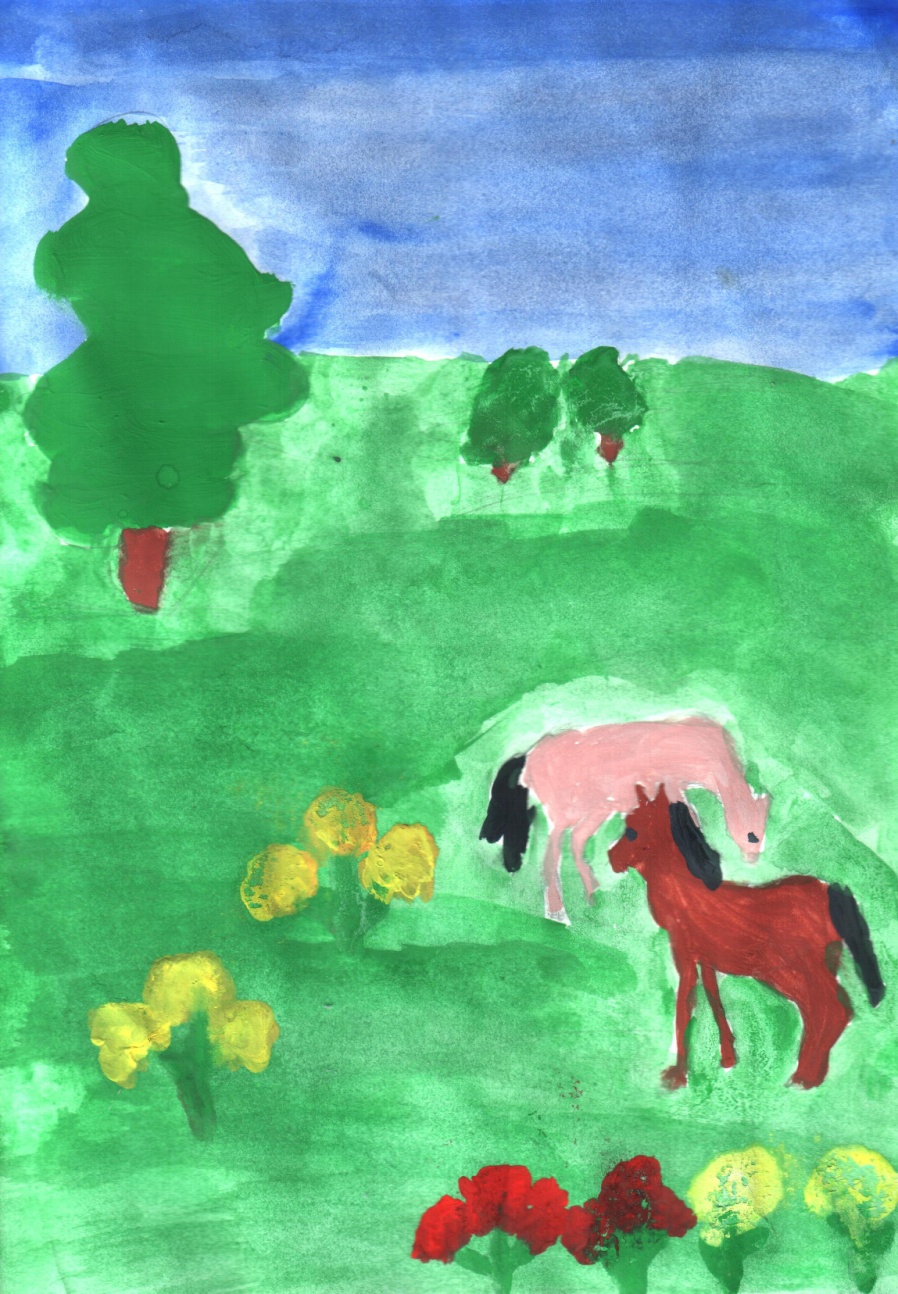 БЫЛИЧКИ
«Вне народности нет ни художества, ни истины, ни жизни- ничего нет»
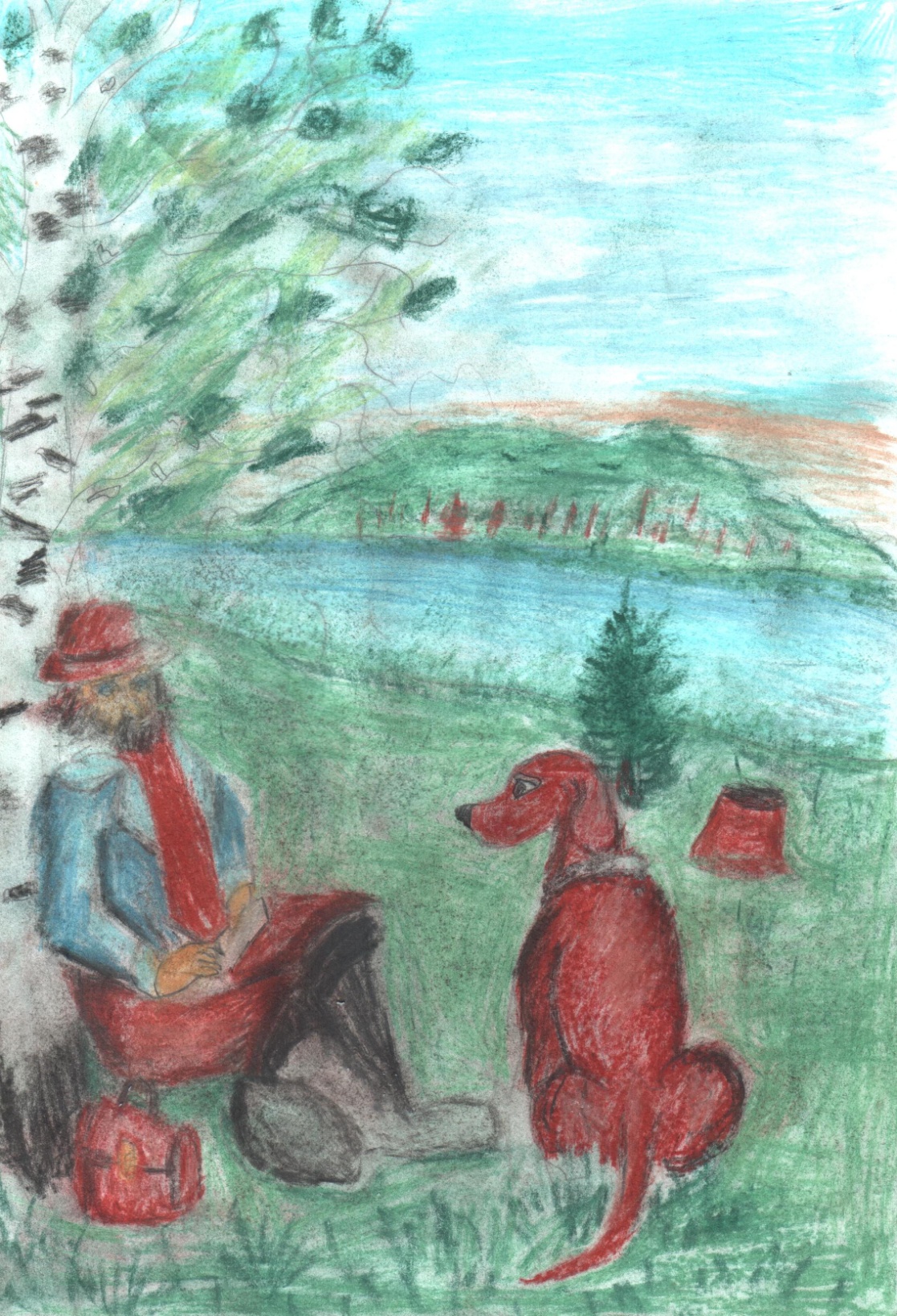 « Бежин  луг» -
        рассказ ощущений.
       Рассказчик , возвращаясь 
        с охоты, сбился с дороги.
          Блуждая в наступающей тьме,                          он наткнулся на костёр, вокруг 
   которого      расположились крестьянские     дети.
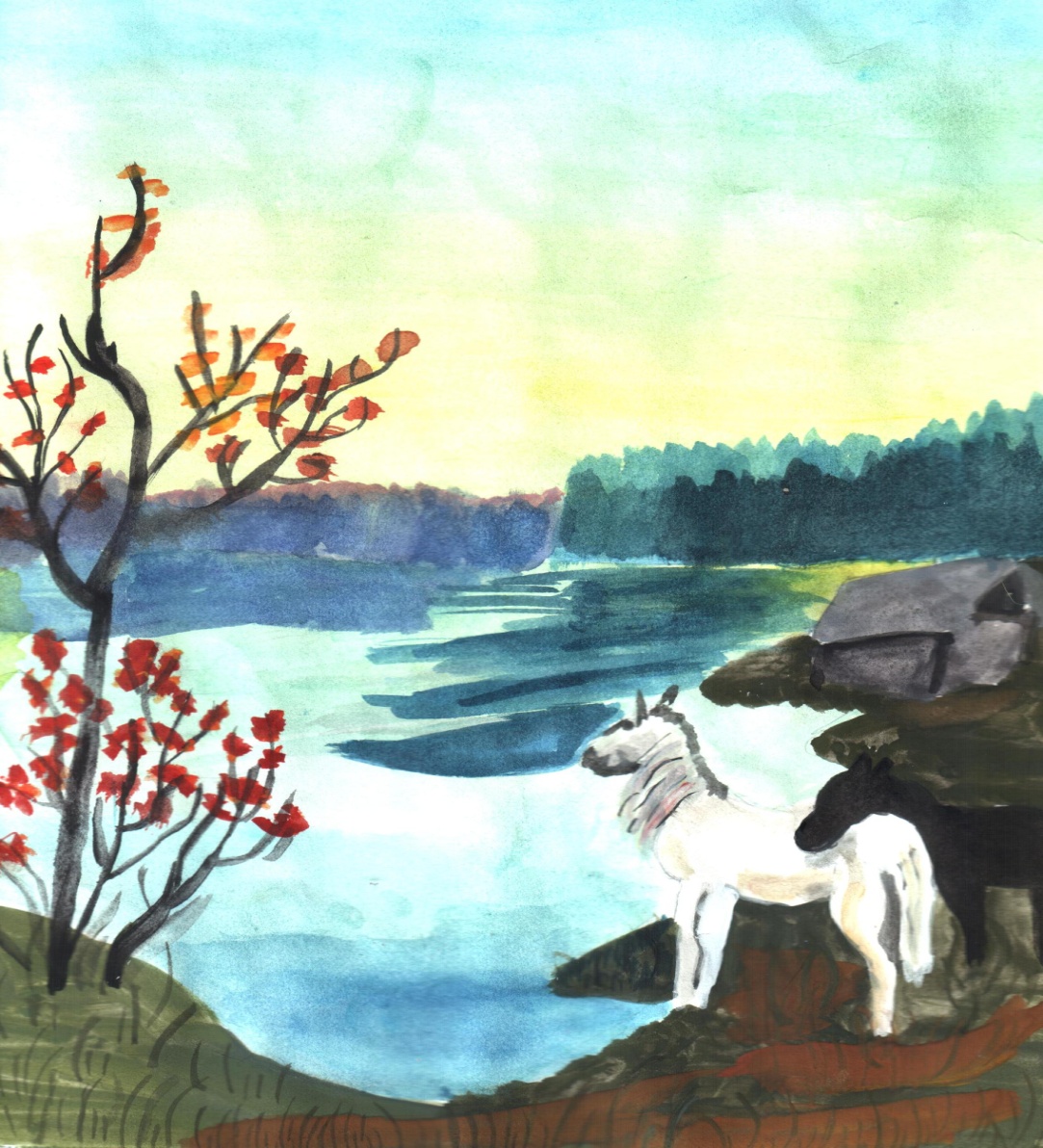 Цель урока: Познакомиться с волшебными страничками рассказа.1. Установить, что рассказ написан  в сказочной манере, с соблюдением  принципов фольклорной поэтики и образной символики;2.Доказать , что в рассказе использован традиционный  принцип троичности в развитии действия. У костра и ночном.
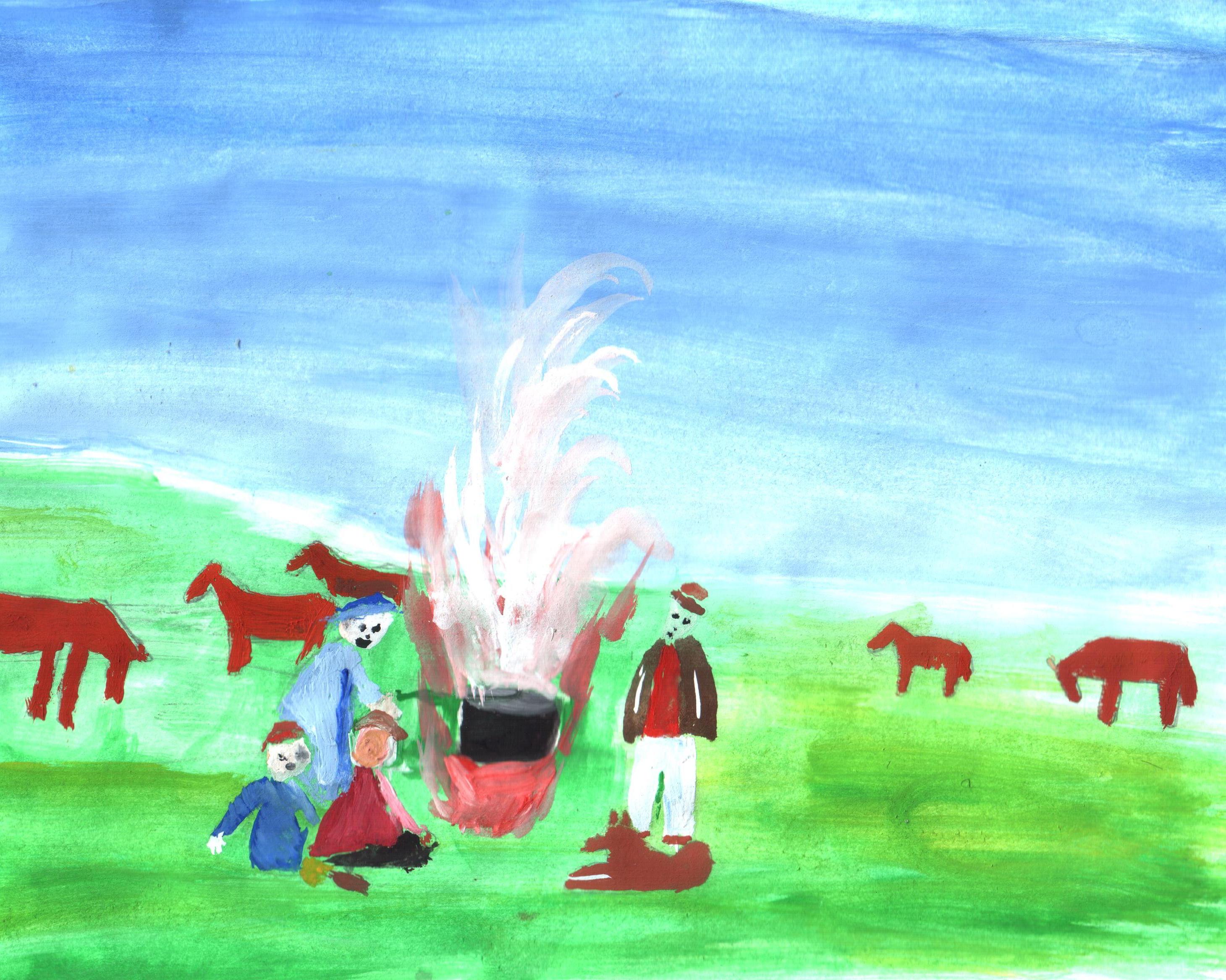 Рассказ   Илюши   о случае  на рольне
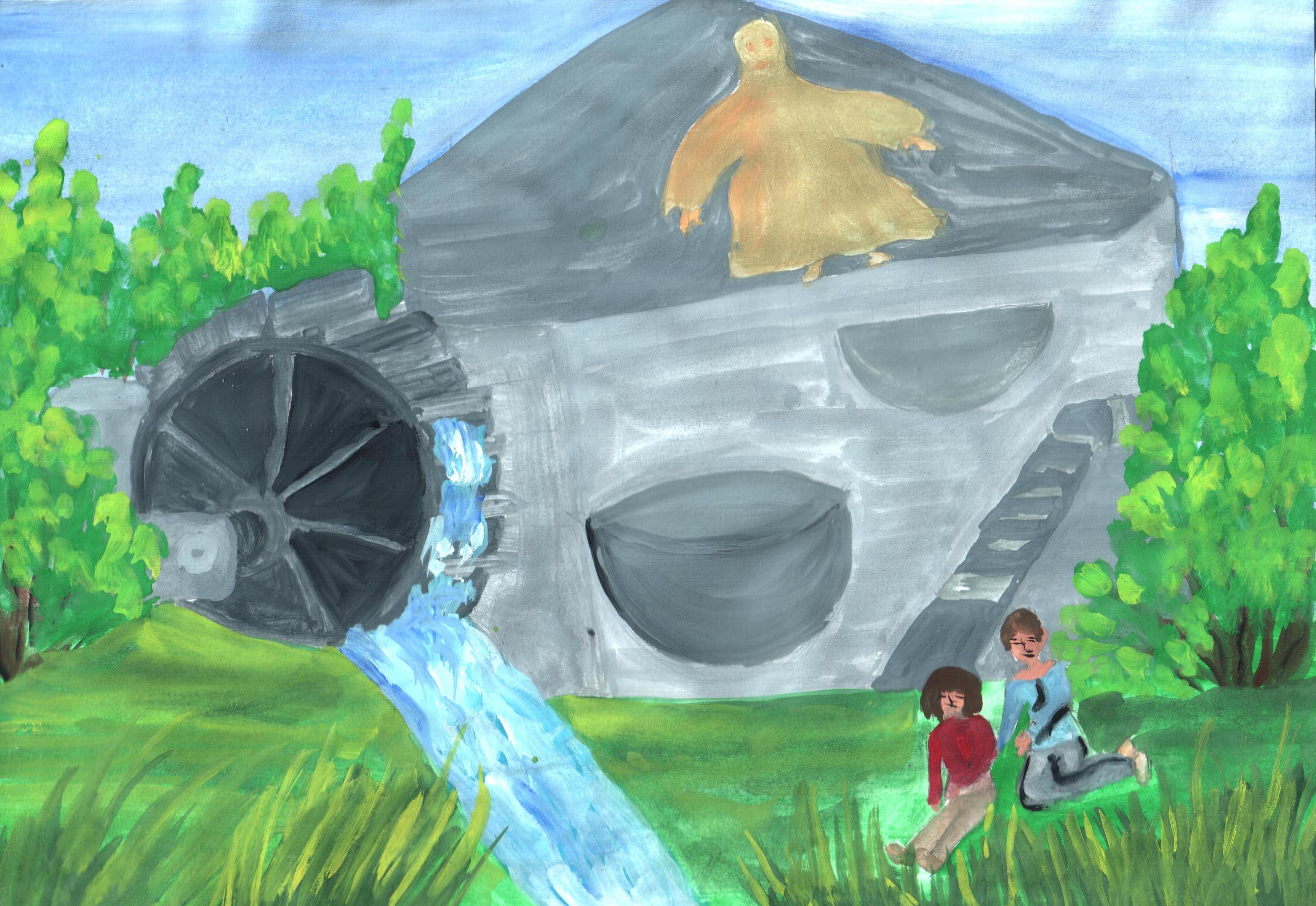 Рассказ Кости о том, как русалка Гаврилу «испортила».
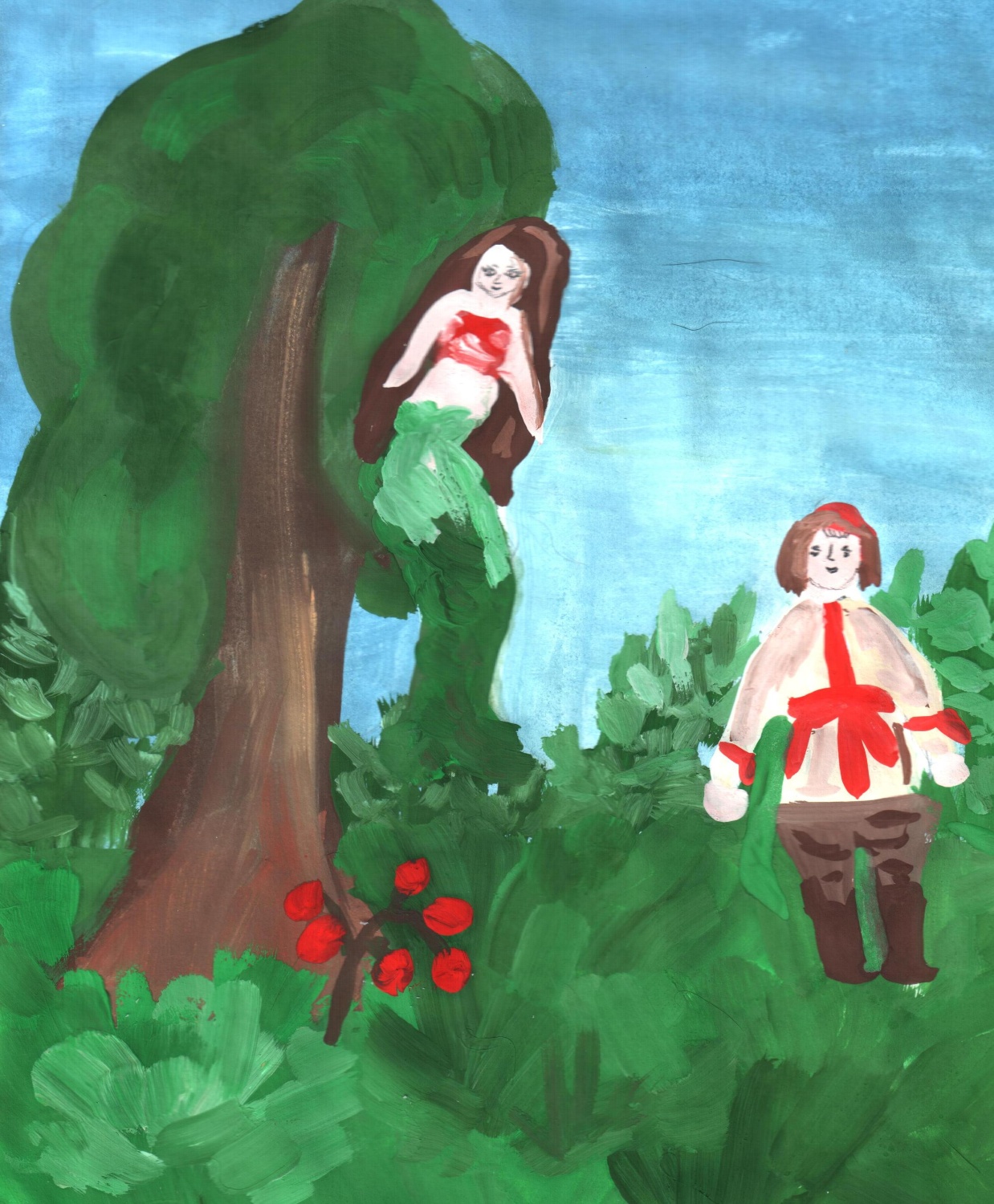 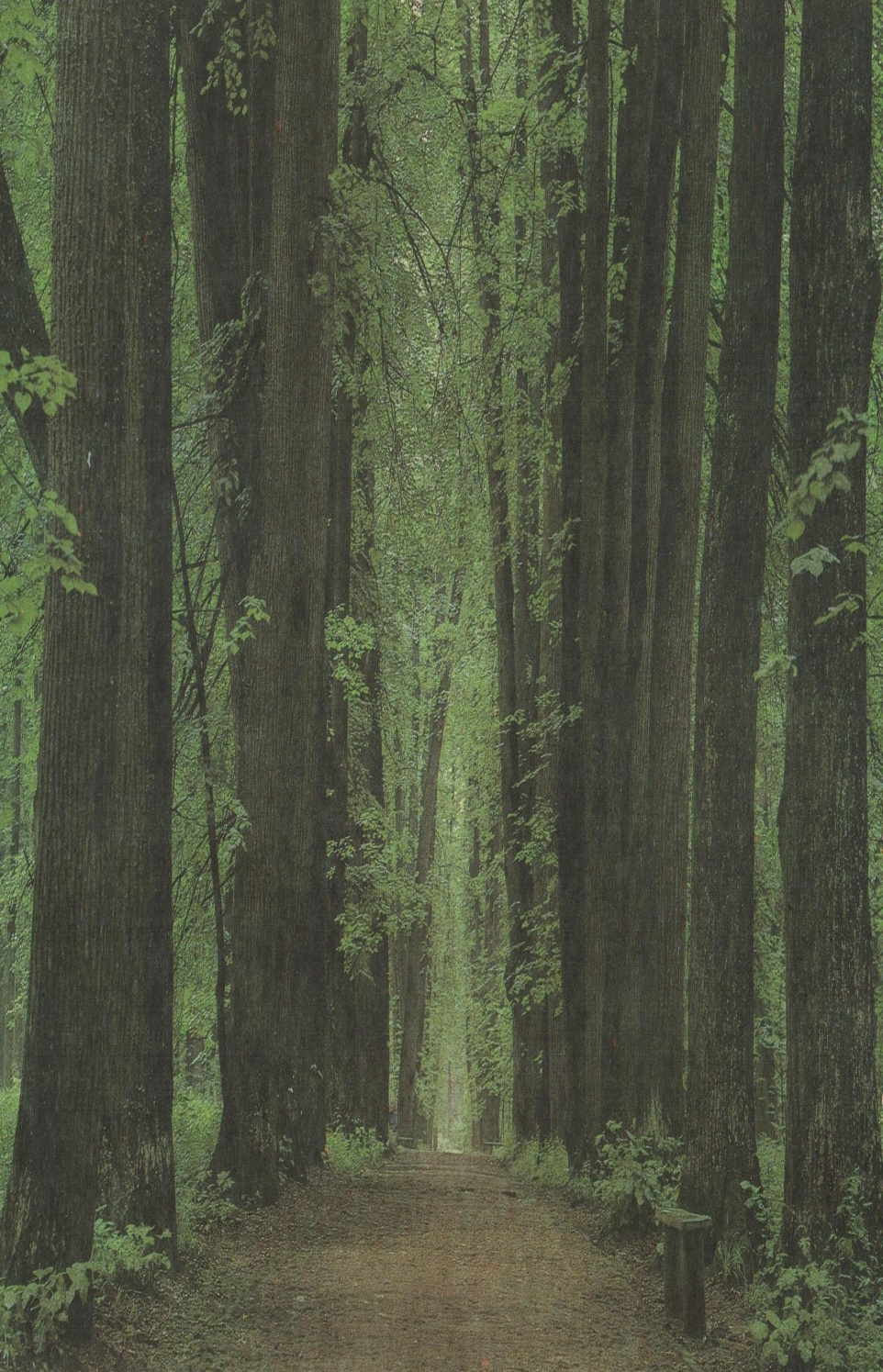 рассказ о псаре Ермиле и оборотне.
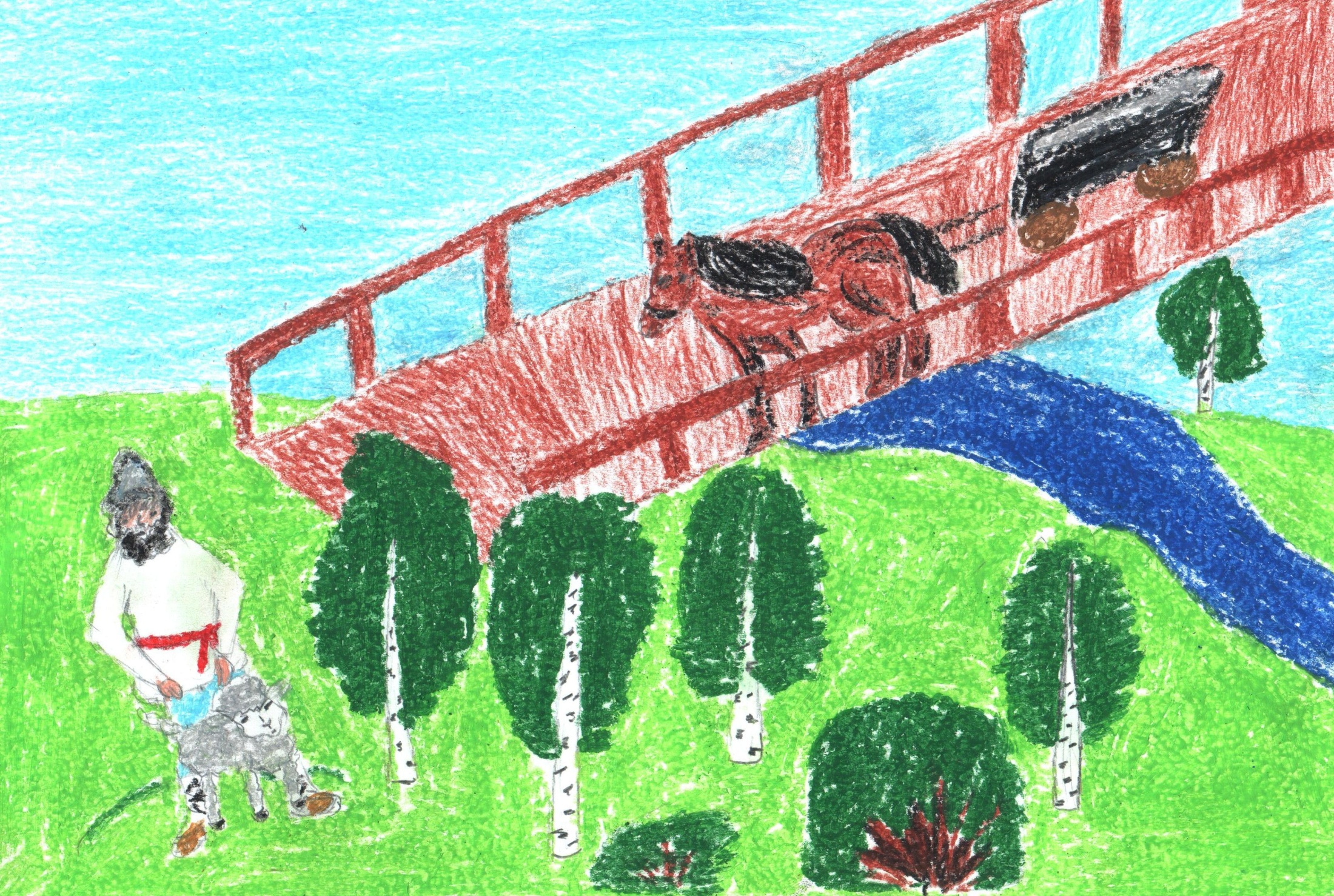 Рассказы  Ильюши о покойном барине
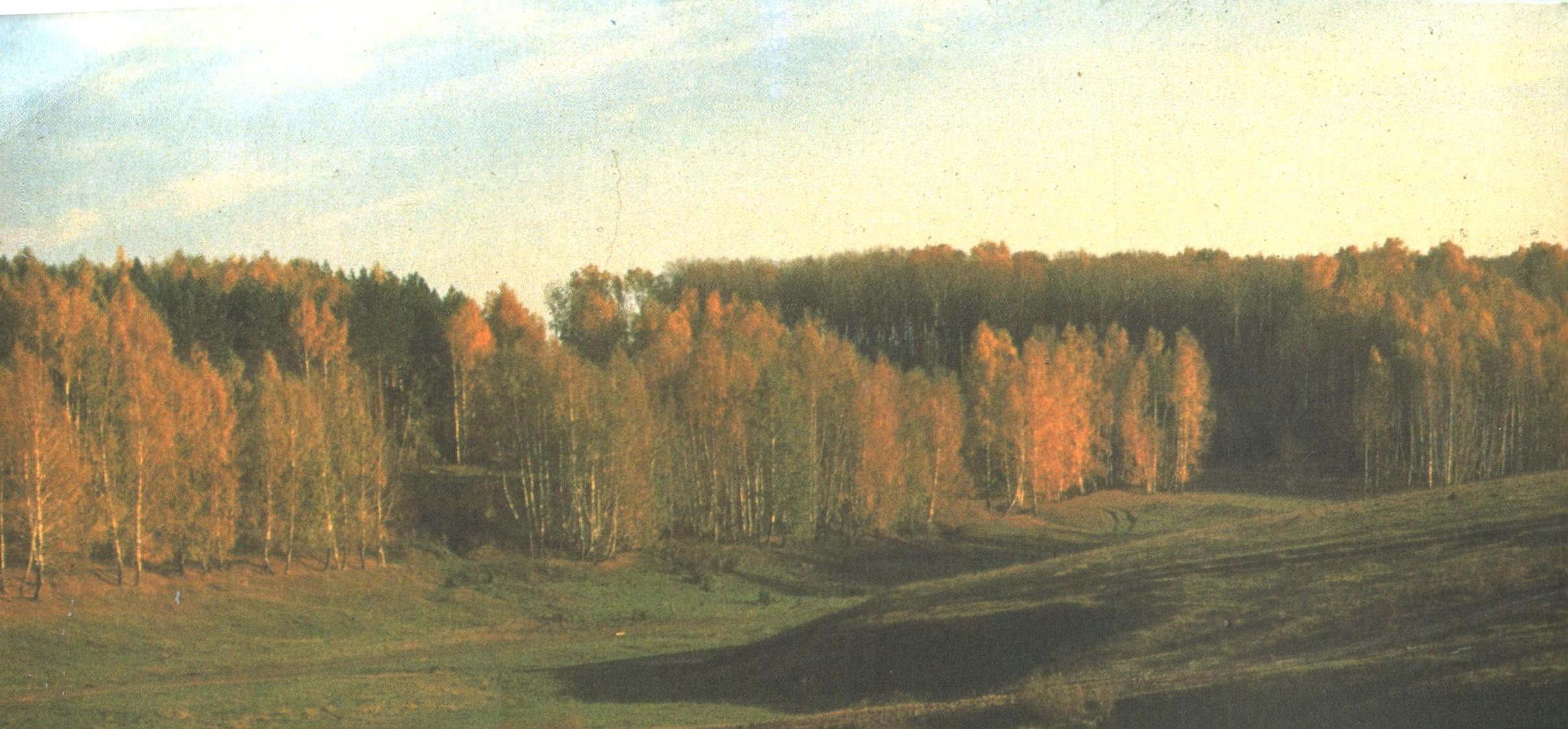 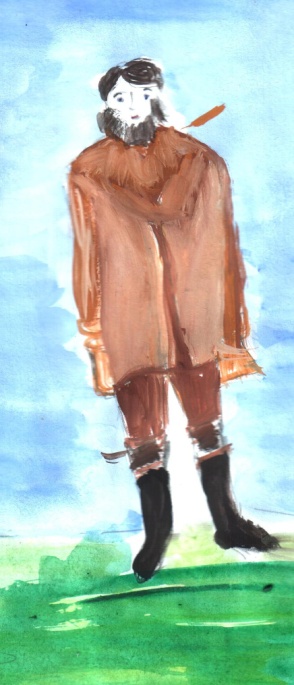 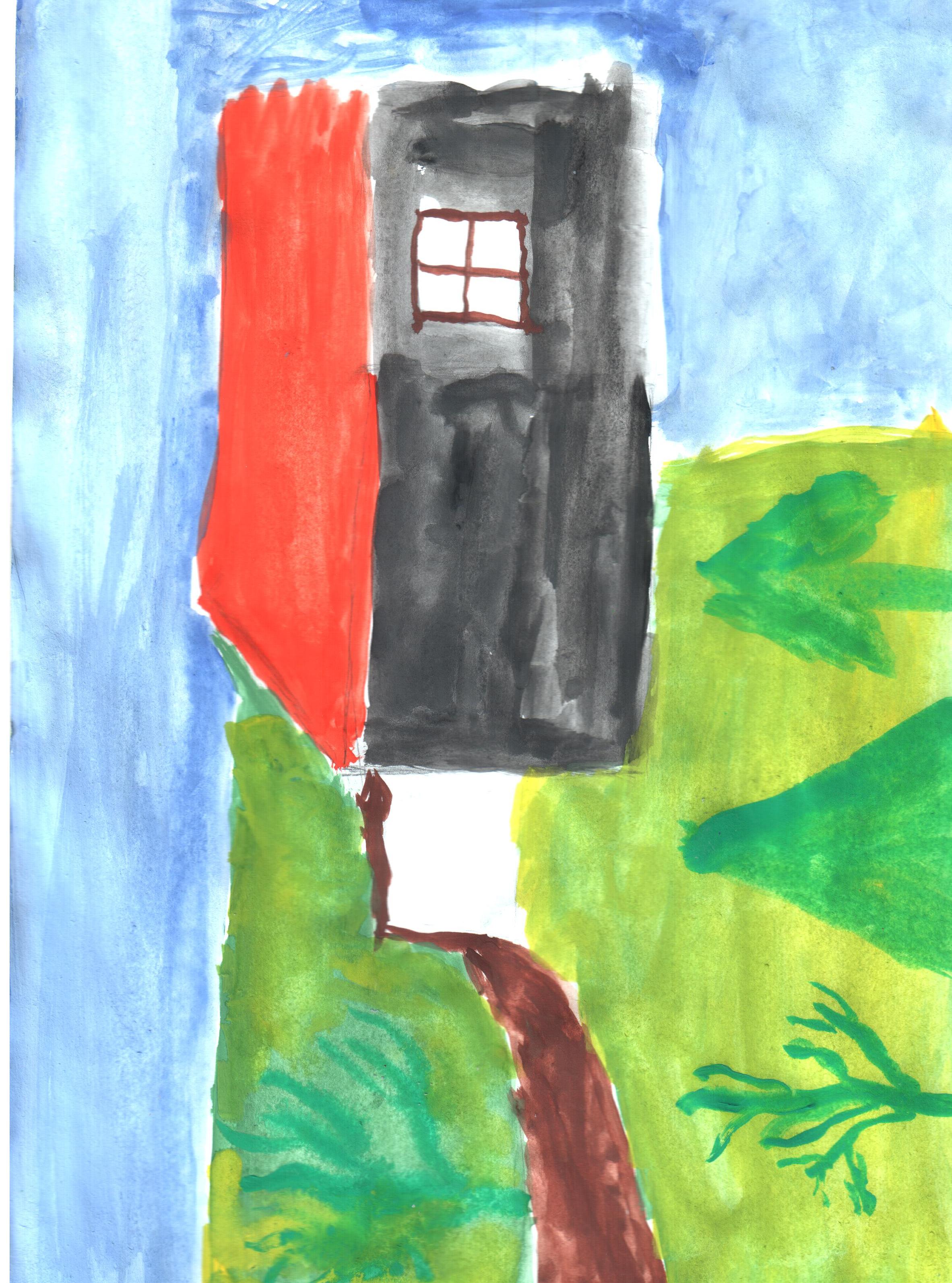 Рассказы Ильюши и Павлуши
 о Тришке (антихристе)
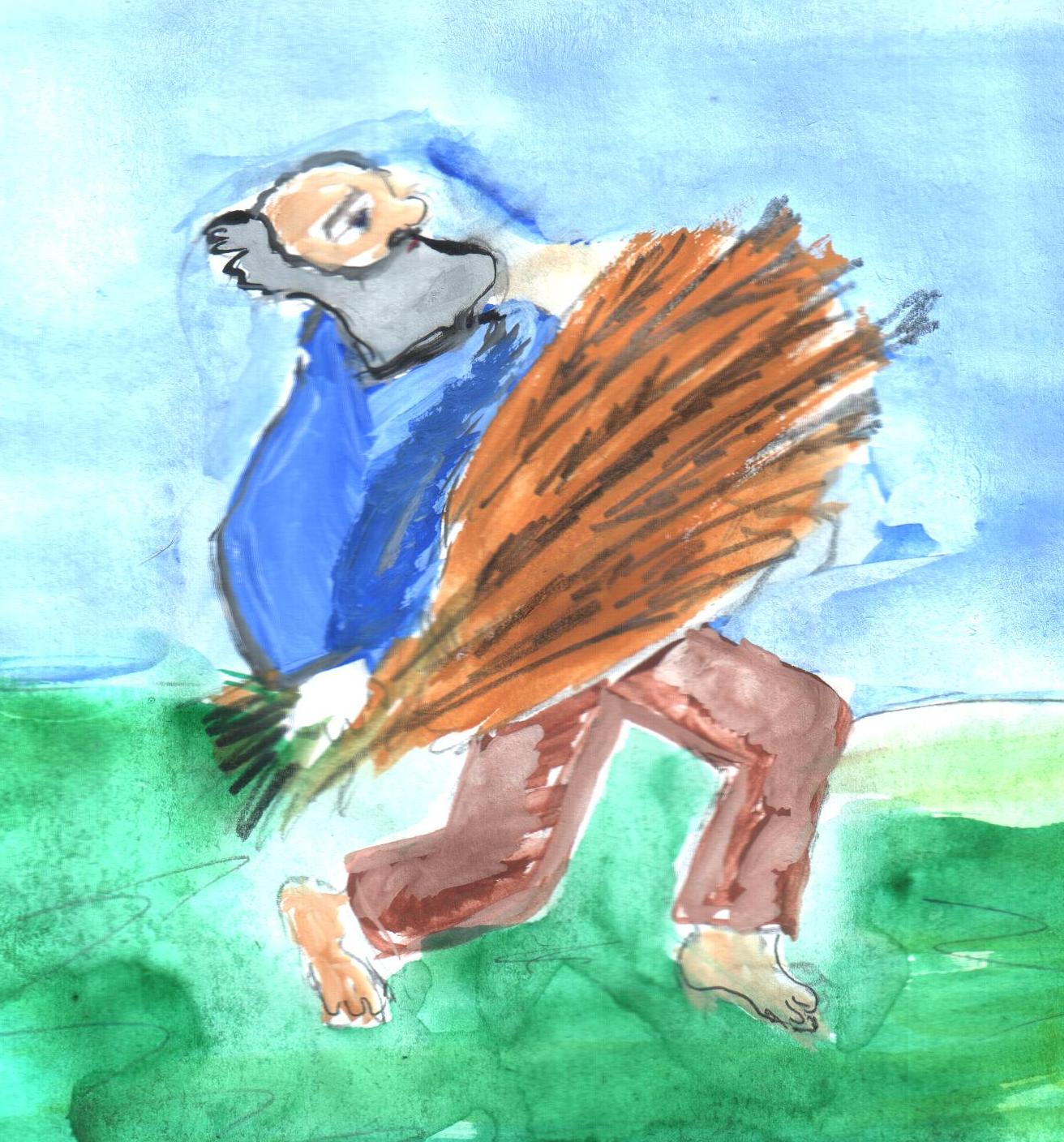 Разговоры о стонах в бучиле,
 о лешем, о водяном,
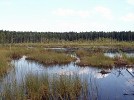 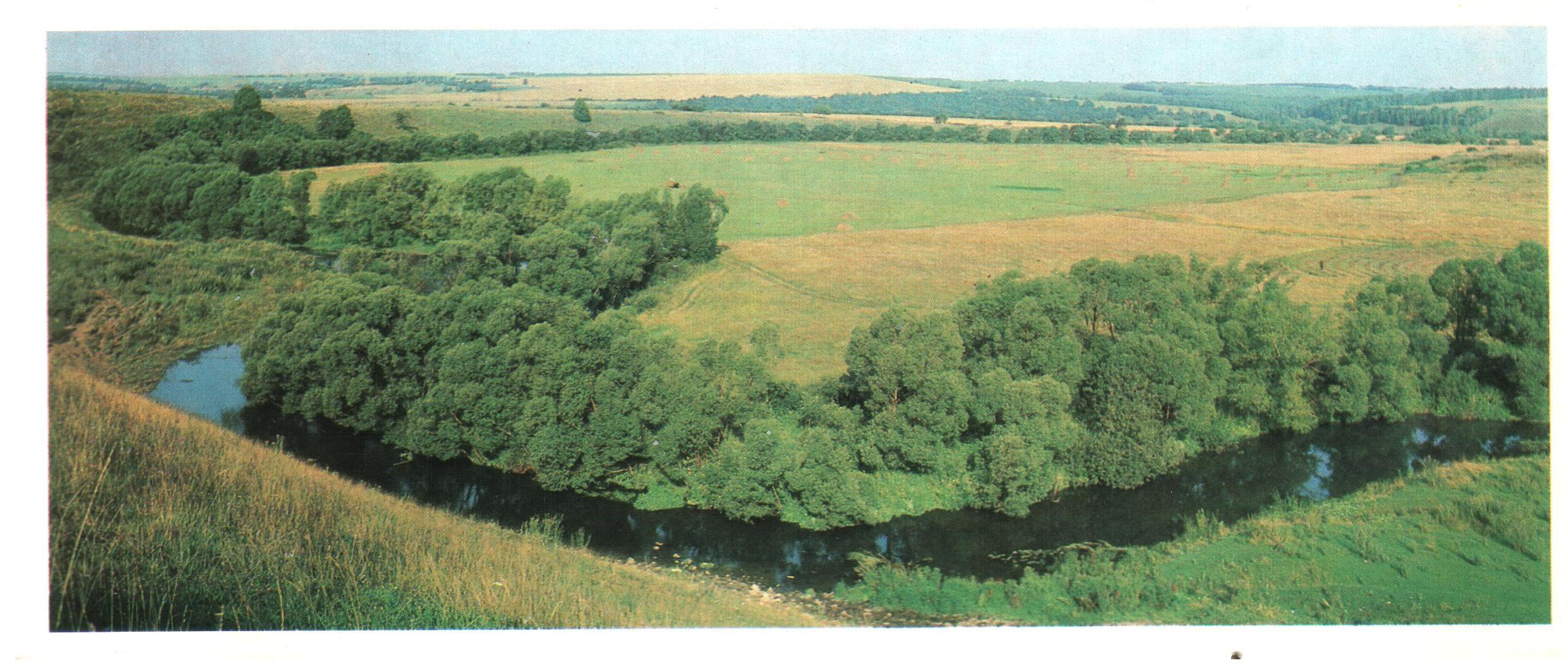 «О чем говорится в рассказе «Бежин луг»?»- Там мальчишки рассказывают всякие страшные вещи у костра... сказки..- ...какую-то небыль...- ...всякую забавную чепуху...Вот и все, что припомнилось через два-три года. Какие же истории более всего интересуют нас? Это обычно история со «светопреставлением», история с барином и история с русалкой.
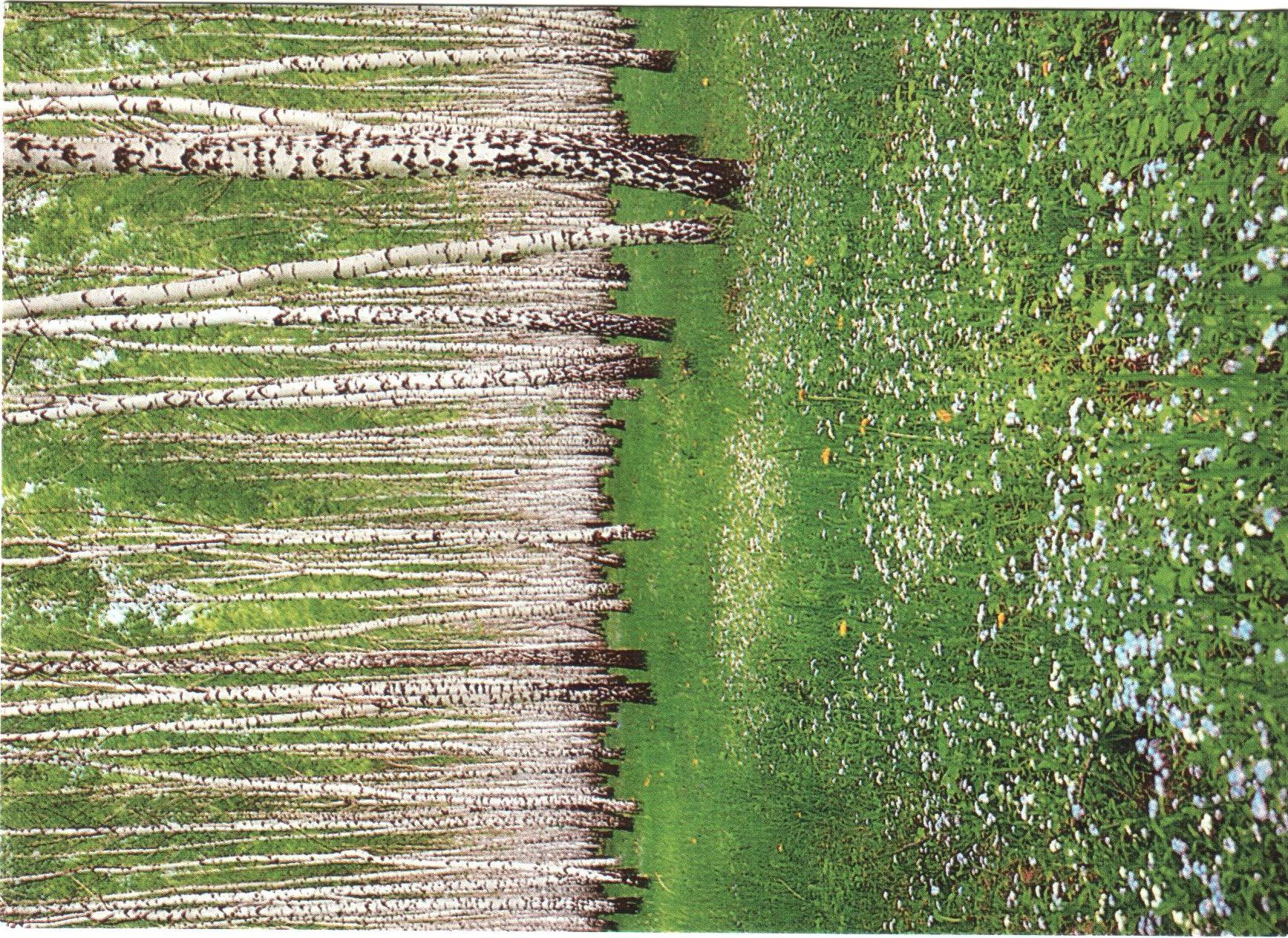 Мальчики рассказали тринадцать историй. 
Как же назвал сам Тургенев эти рассказы? 
Современная фольклористика нашла удачный термин -такие истории теперь называют «былички».
Итак, былички-поверья открывают нам мир, который окружает нас.